Μαθαίνω τα νομίσματα
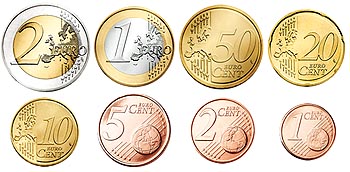 Τα ευρώ
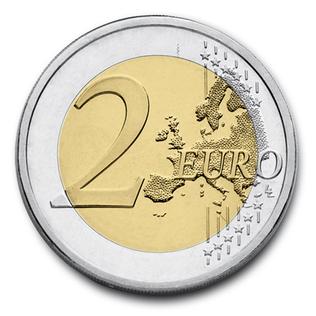 Τα λεπτά
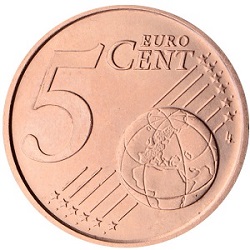 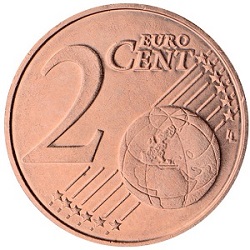 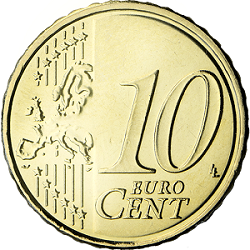 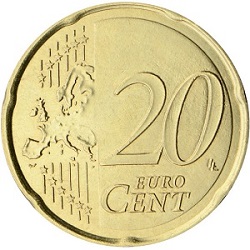 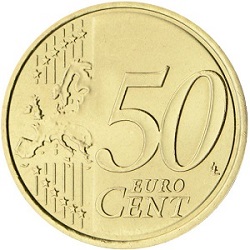